Camera obscura
Krzysztof Szymański
Piotr Chomienia
Wydział Fizyki 
Uniwersytet w Białymstoku


3.03.2018
Plan
idea
zjawisko
historia
geometria 
ostrość
pokaz
etymologia
camera obscura (łac. ciemna komnata)
synonimy: kamera otworkowa.
idea
cechy przekształcenia
nie są zachowane kąty
nie są zachowane odległości
nie są zachowane proporcje
linie proste przekształcane na linie proste
krzywe stożkowe na krzywe stożkowe
zachowuje się dwustosunek
dwustosunek
d’      c’     b’    a’
a            b         c              d
dla punktów współliniowych 
zachowuje się dwustosunek
cechy przekształcenia
obraz odwrócony  i  kolorowy
powiększenie zależy od odległości
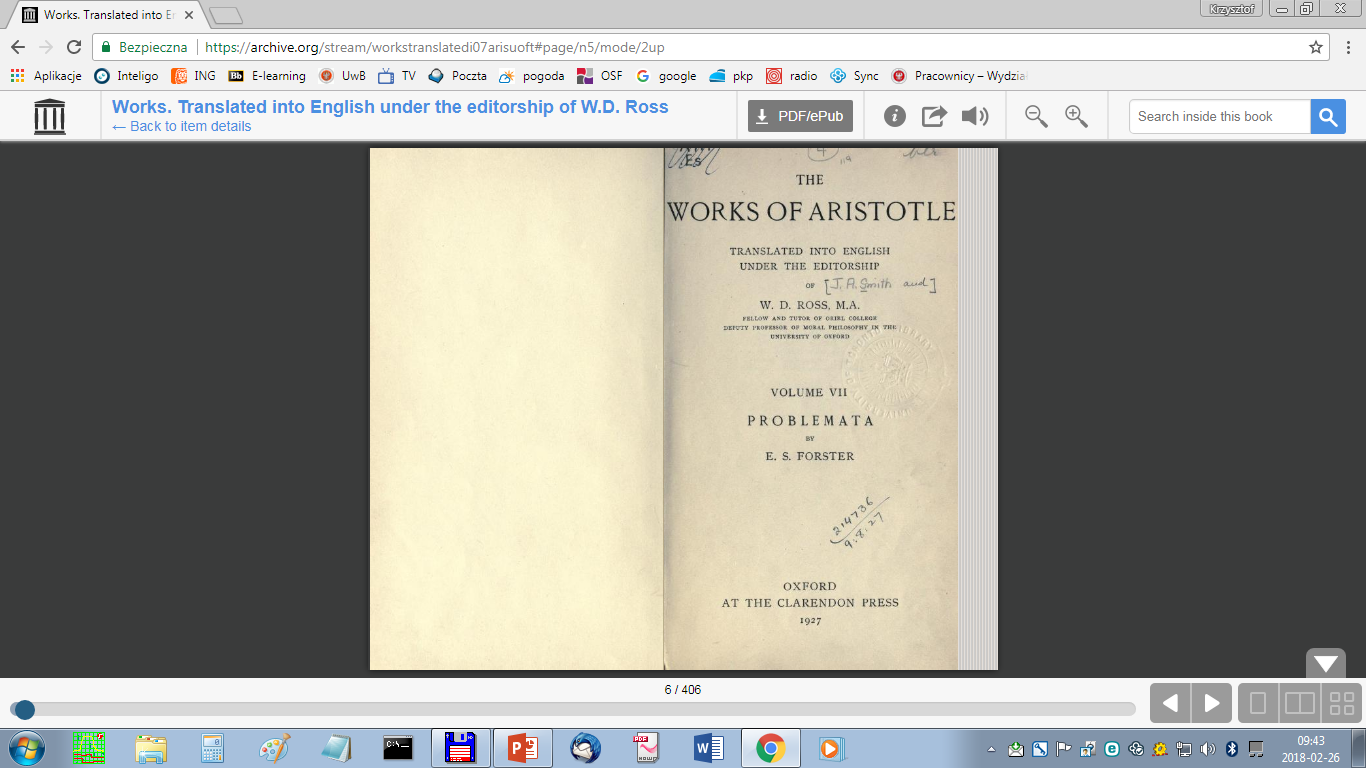 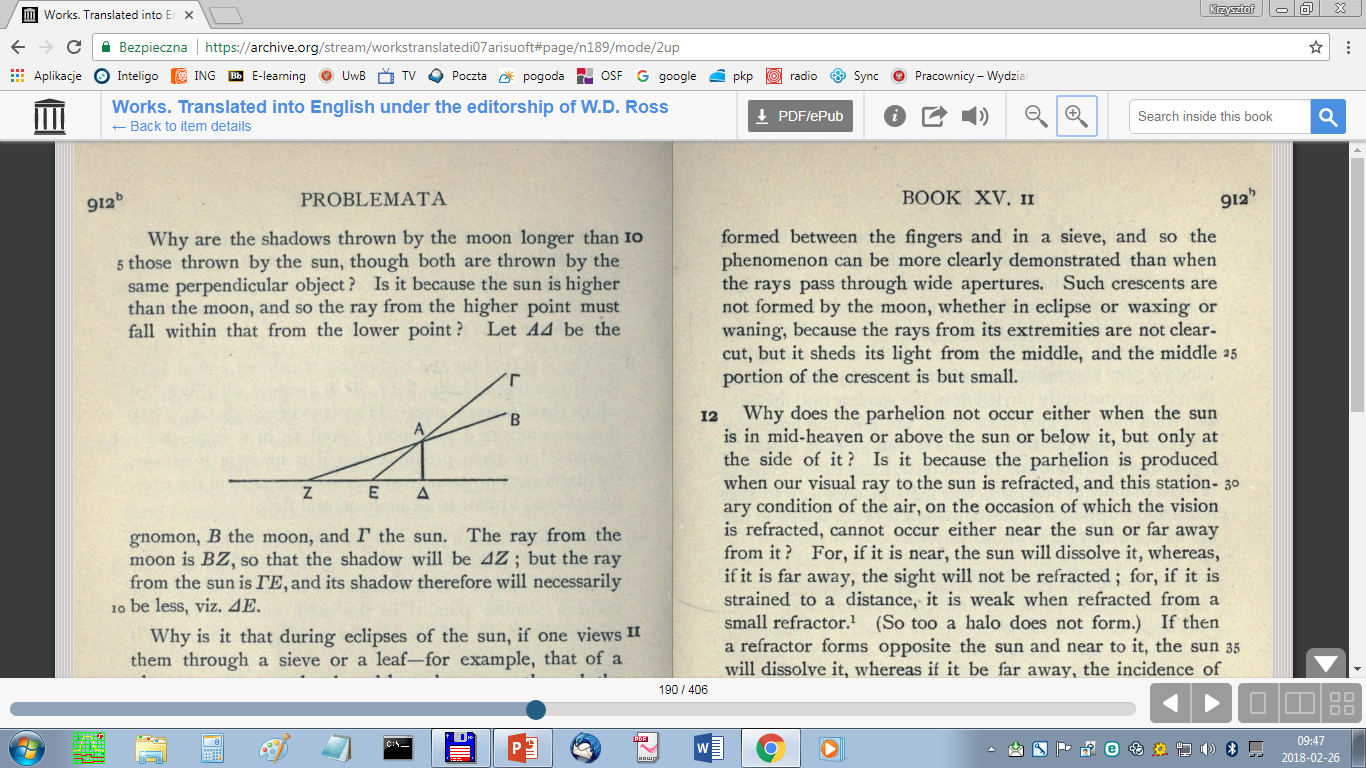 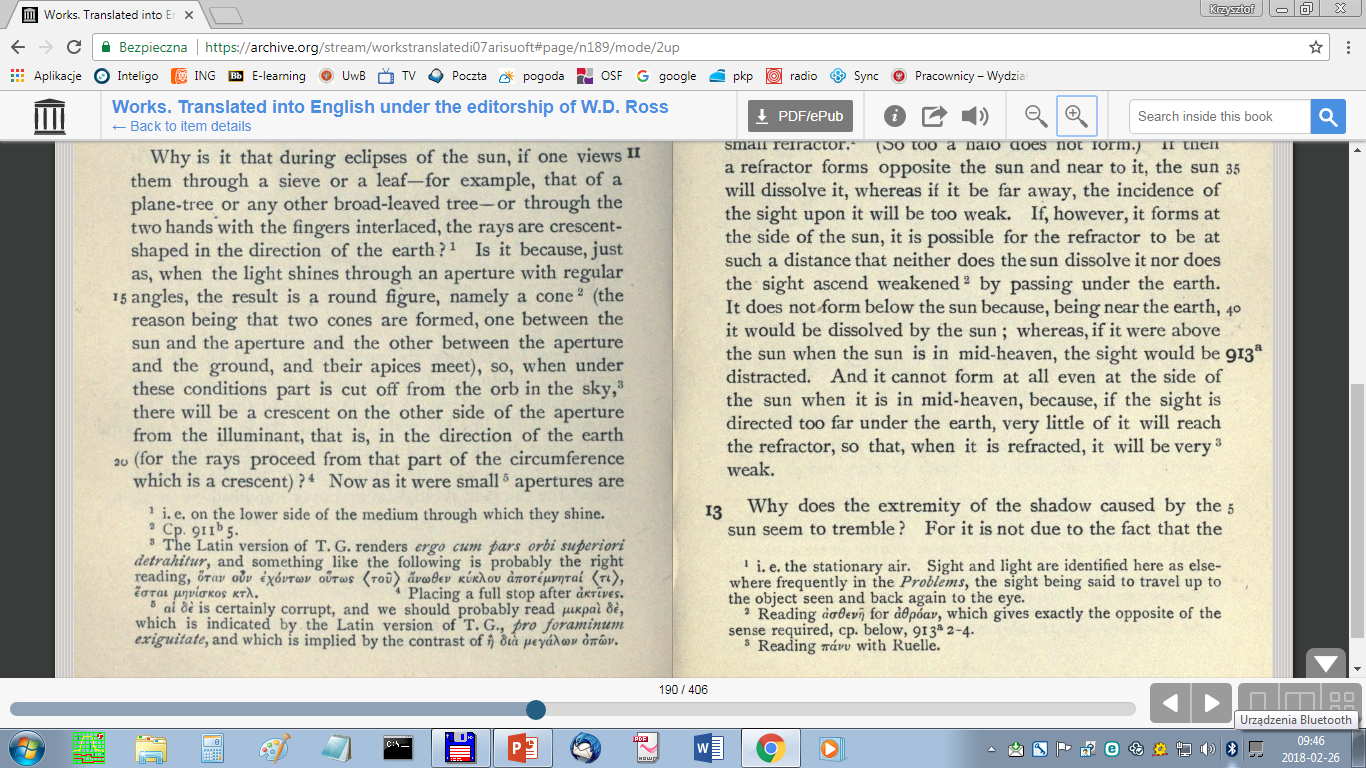 Arystoteles 300 p.n.e.
średniowiecze
Egnacio Danti w komentarzu do tłumaczenia Optyki Euklidesa (1573), podał opis camera obscura.
ostrość obrazu
oszacowania x
dyfrakcja na otworze
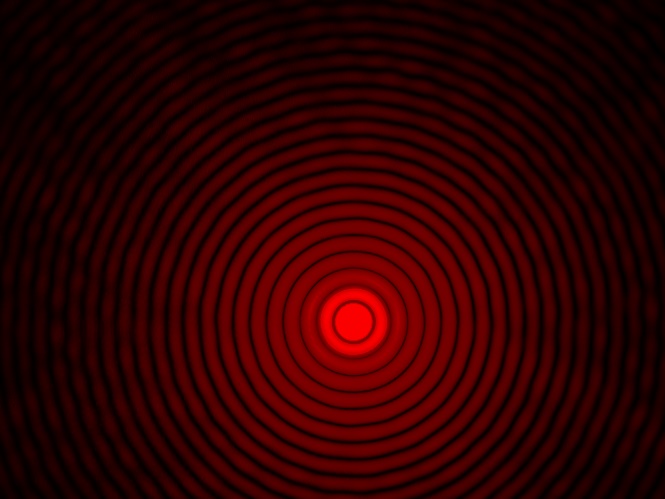 otwór 0.9 mm
krążki Airy’ego
dyfrakcja na otworze
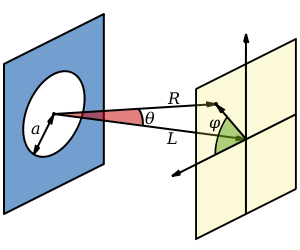 dyfrakcja Fraunhofera
dyfrakcja na otworze
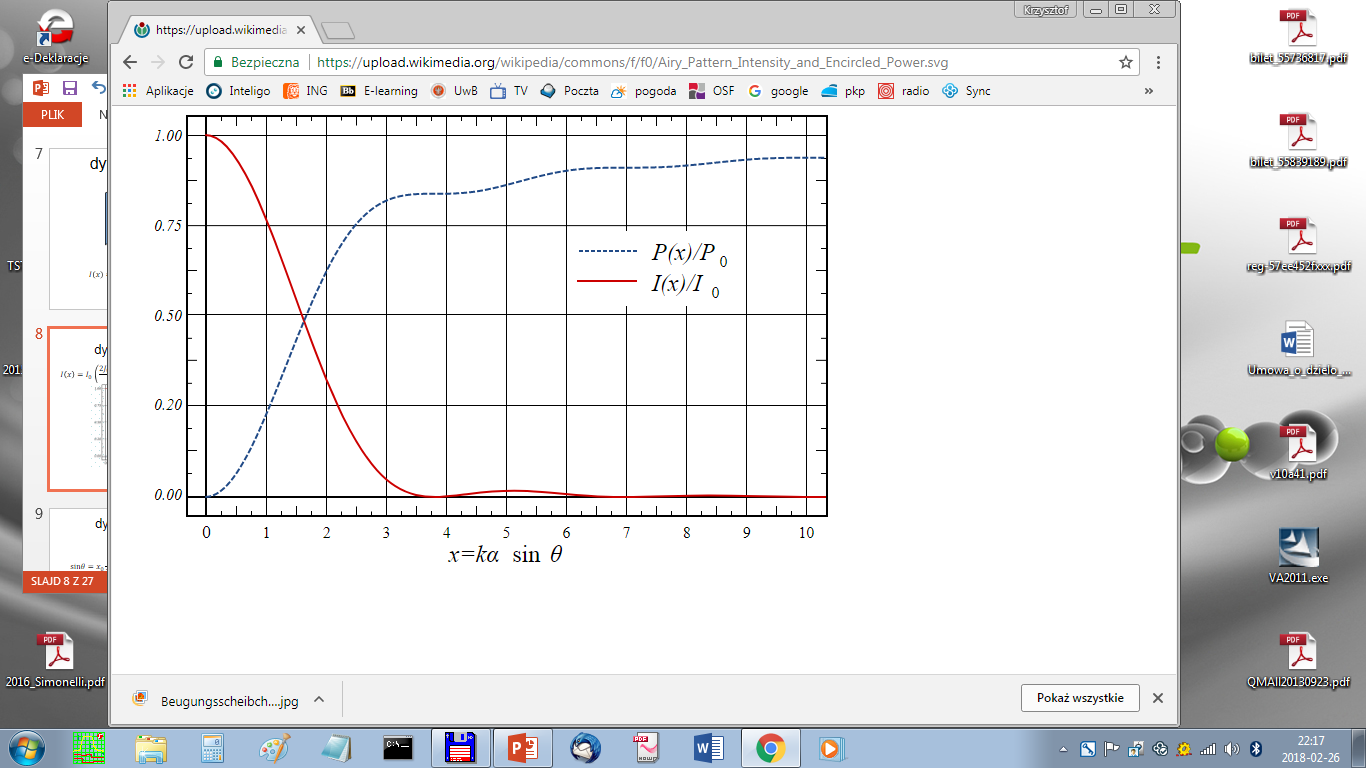 dyfrakcja na otworze
x
ale!!!
dyfrakcja na krawędzi
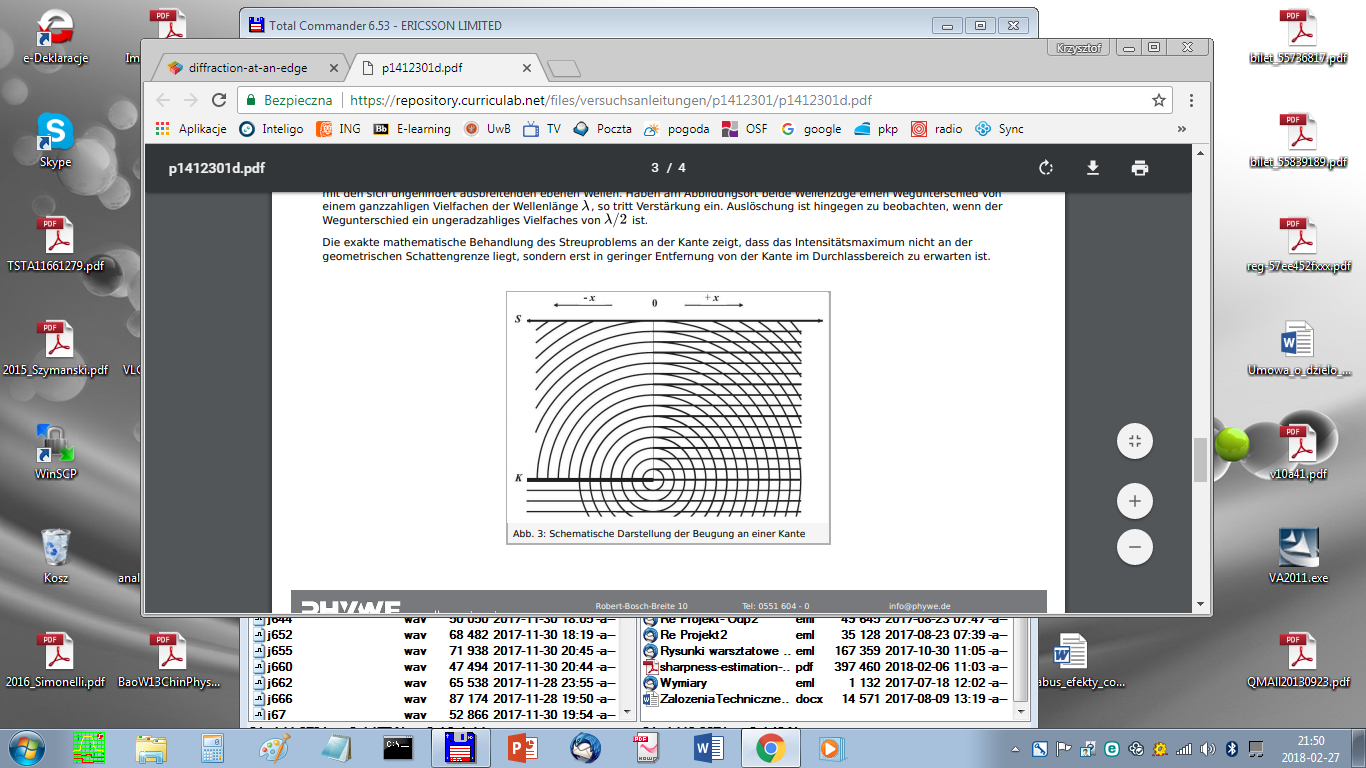 dyfrakcja Fresnela
Resume
ostrość obrazu zależy od wielkości otworu – im mniejszy, tym lepiej


jasność obrazu zależy od wielkości otworu – im większy, tym lepiej

spodziewać się należy, że efekty dyfrakcyjne w naszej camera obscura wystąpią przy otworach tak małych, że wtedy będą trudności z obserwacją jasności obrazu
Zapraszamy na pokaz !